Interbasin Transfer Program Update
Water Allocation Committee	 May 11, 2016
Department of Environmental Quality
IBT Update
Two Requests Currently in Process

Pender County
New Certificate, following G.S. 143-215.22L(w)  (Requirements for Coastal Counties)

Union County
New Certificate, following G.S. 143-215.22L(c-n)
Department of Environmental Quality
2
Proposed Project Description
New Certificate, following G.S. 143-215.22L(w)
Department of Environmental Quality
3
Pender County and IBT Basins
4
Pender County Utilities Water Supply System
IBT needed due to growth 
coastal access and vicinity to Wilmington 
economic development along US 17 corridor
system expansion to move residents off groundwater – 70 miles of water lines being constructed this year, 200 miles planned over next 20 years
PCU’s water treatment plant (WTP) is currently permitted for 2 MGD, but is readily expandable to 6 MGD
Co-applicants on IBT certificate (currently rely on groundwater):
Town of Burgaw
Town of Topsail Beach
Town of Surf City
Town of Wallace
Utilities, Inc.
5
I. Applicant submits Notice of Intent to file a petition
II. Applicant submits draft environmental document (EA) pursuant to State Environmental Policy Act (SEPA)
NCDEQ issues finding of no significant impact (FONSI)
III. Applicant submits petition
NCDEQ prepares written response to comments
Comments accepted for 30 days after hearing
Public notice of petition and 30-day notice of hearing
Public hearing on the petition
EMC issues final determination
IBT Process § 143-215.22L(w)Requirements for Coastal Counties
EA and FONSI published for 30-day review/comment period through State Clearinghouse
Applicant submits EA to NCDEQ for review and comment
Proposed Project Description
New Certificate, following G.S. 143-215.22L(c-n)
Department of Environmental Quality
7
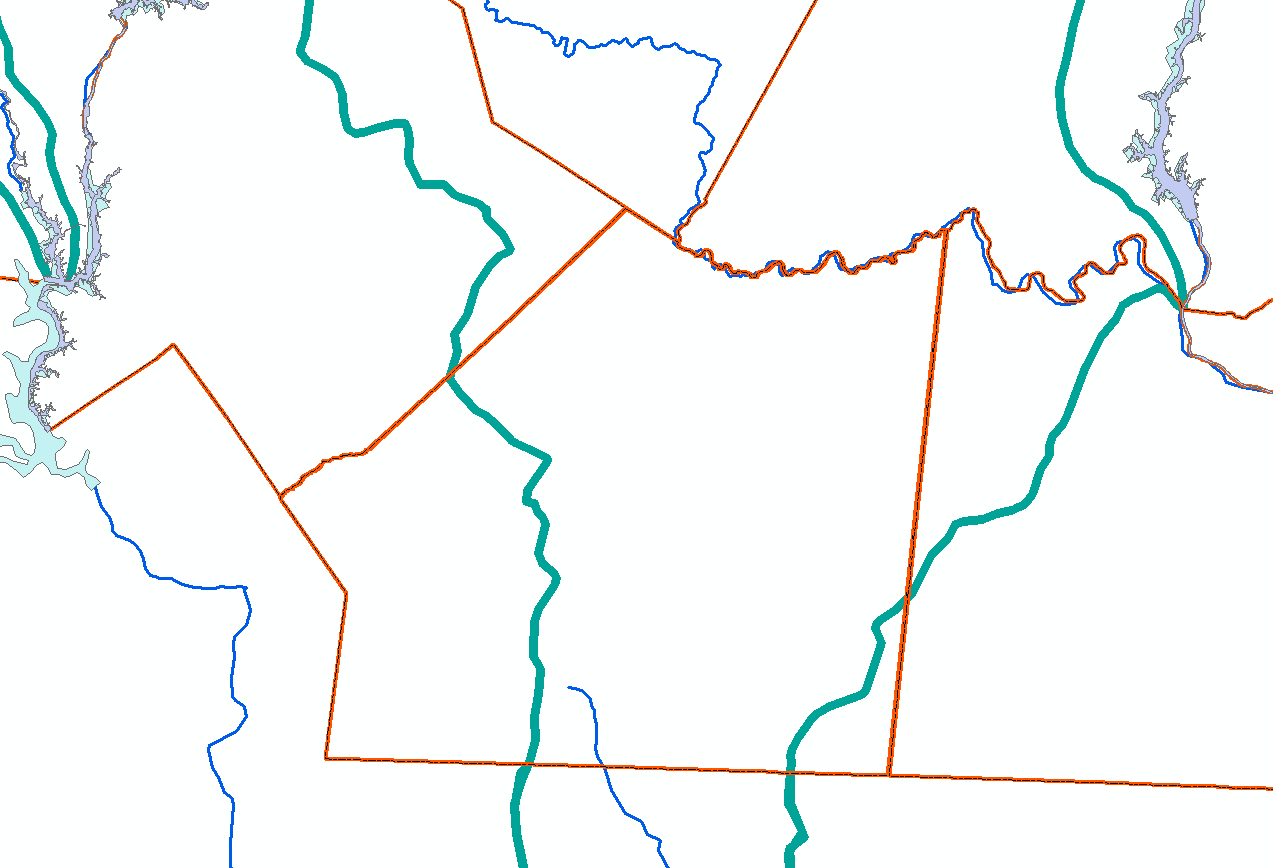 Lake Tillery
Cabarrus
Stanly
Norwood
Catawba River Basin
Proposed 23.0 mgd IBT: Yadkin to Rocky
Mecklenburg
Union
Monroe
Yadkin River Basin
Rocky River Basin
Existing 5.0 mgd Grandfathered IBT: Catawba to Rocky
South Carolina
Anson
8
 I. Applicant submits Notice of Intent to file a petition.
30 days notice of public meetings
3+ Public meetings
 II. Applicant submits draft environmental document (EIS or EA)
30 days notice of public hearing
Public hearing
Comments accepted for 30 days after hearing
Written response to comments prepared
Adequacy of environmental document determined (DEQ issues ROD)
Settlement discussions, if requested
 III. Applicant submits petition to EMC
EMC issues Draft Determination within 90 days of receiving petition and adequacy of doc determined
Public notice of draft determination and 30-day notice of hearings
Written response to comments prepared
2+ public hearings held within 60 days of issuing draft determination
Comments accepted for 30 days after last hearing
EMC issues final determination
IBT Process § 143-215.22L
9
Current and Upcoming Actions
Draft petition submitted by applicant February 23rd
DWR review and comments – final petition submitted late April
Record of Decision (ROD) signed by DEQ on April 12th 
At the July WAC/EMC meetings: seek Draft Determination on petition for IBT certificate and assignment of hearing officer
10
Contact Information
Kim Nimmer
NCDEQ - Division of Water Resources
kim.nimmer@ncdenr.gov
919-707-9019
Department of Environmental Quality
11